Experiment AU37
Blank
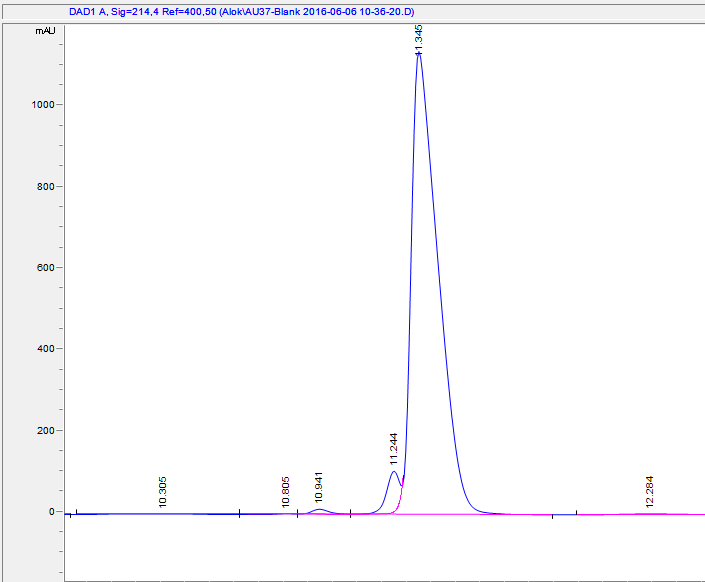 Rxn2 and 5
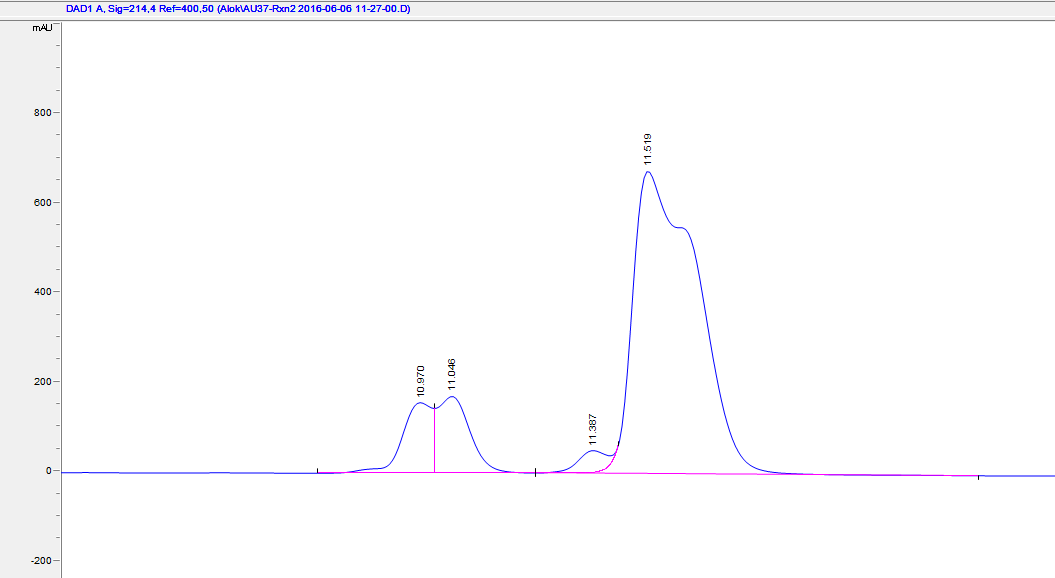 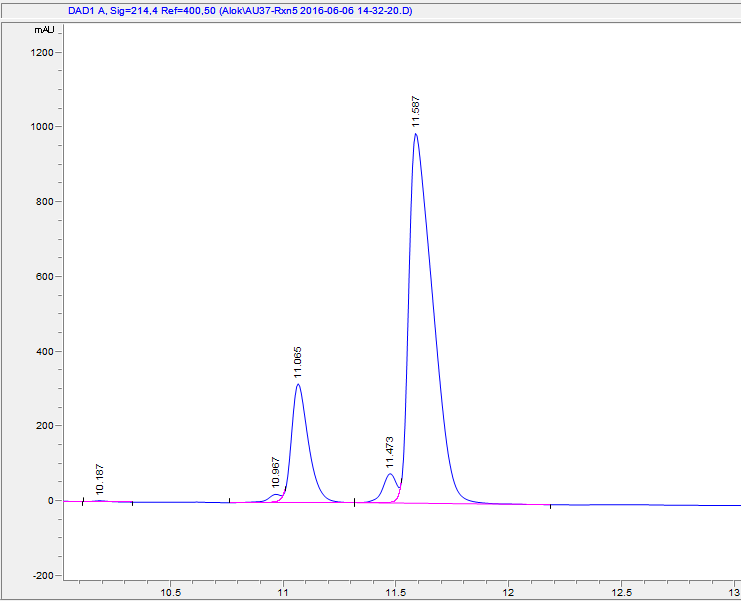 Rxn2
Rxn5
Rxn 2 and 5 are pre-thaw and post thaw respectively. 1.6U/ul
Rxn3 and 6
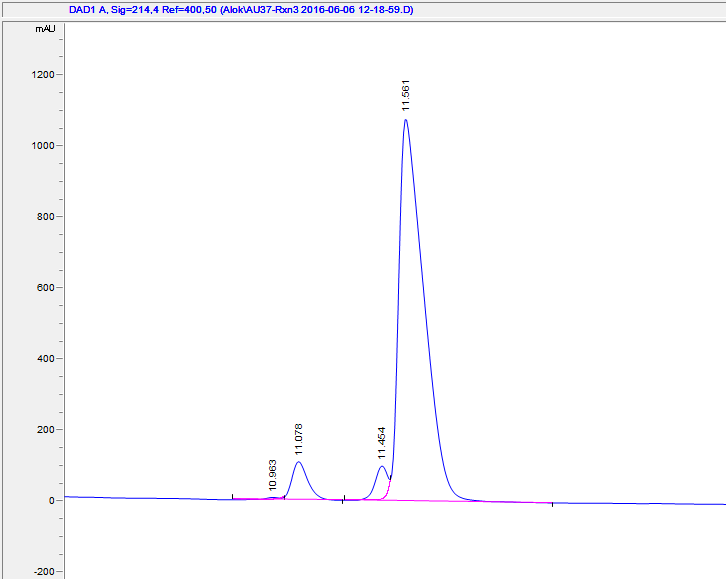 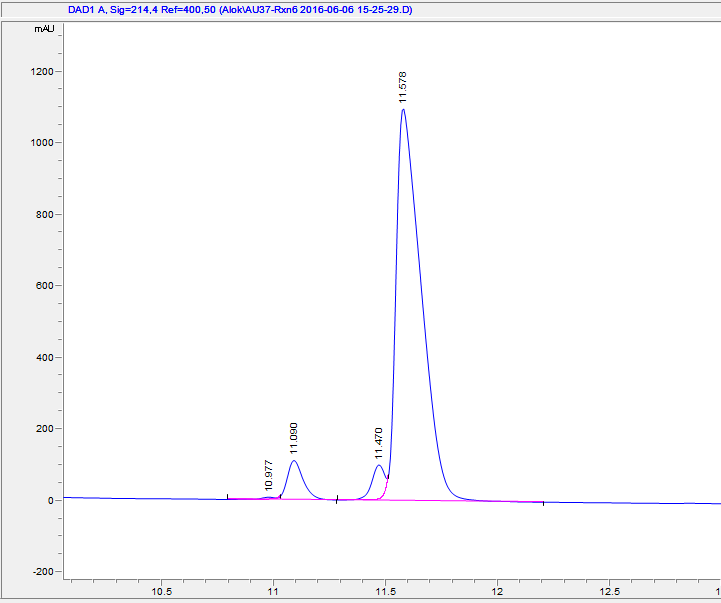 Rxn3
Rxn6
Rxn 3 and 6 are pre-thaw and post thaw respectively. 0.5U/ul